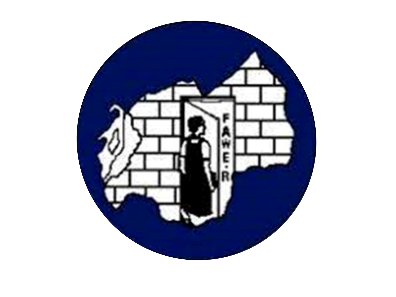 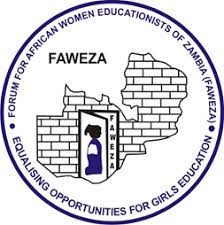 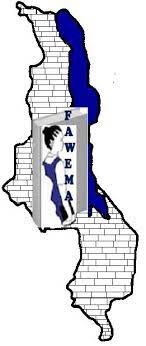 Online information session
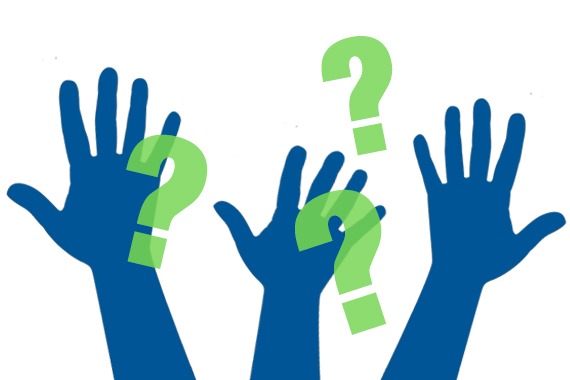 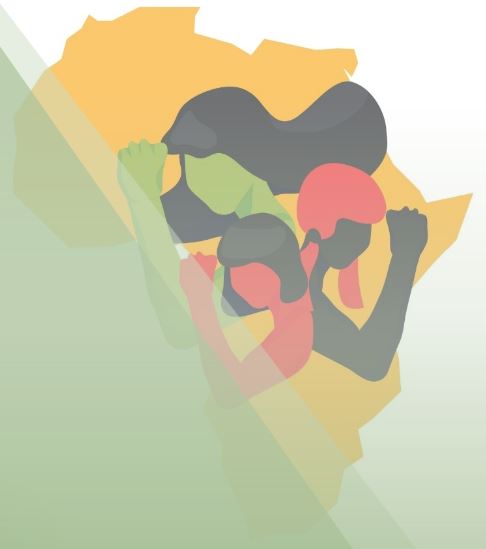 Design, Delivery and Management of Scottish Government’s International Development Equalities Programme, Women and Girls Fund (WGF)
Agenda
Reminder about the WGF and its objectives and focus
The  call for concept notes for the Advocacy Grant
Clarifying the Tiers and some concepts
Capacity development – what can you include?
Looking over the Templates  - WGLOs and Movements
Questions being asked so far
Q&A session
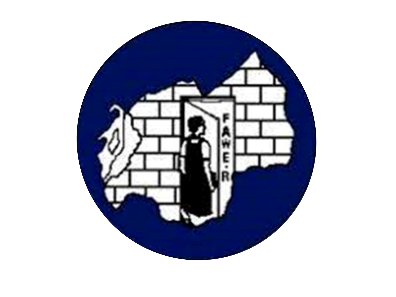 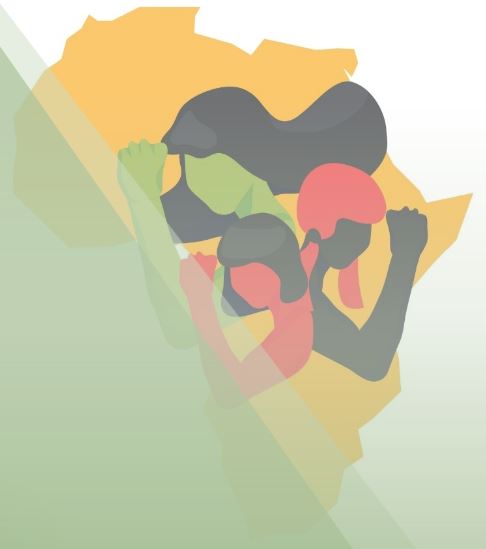 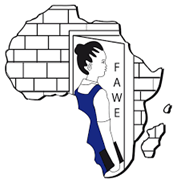 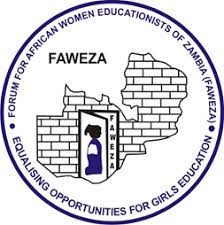 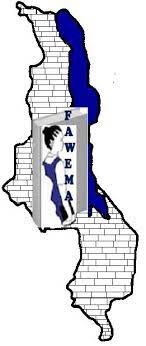 Women and Girls Fund
Introducing the WGF
The overall aim is to provide targeted direct funding to support WGLOs in Malawi, Zambia, and Rwanda. 
Specifically, its aims are:
Women and Girls: for more gender equality and women and girls’ rights, focusing on advocacy and strengthening of women’s right organisations and movements in the three countries
Establish a participatory funding mechanism: to design and evaluate the fund
Capture learning of the participatory approach
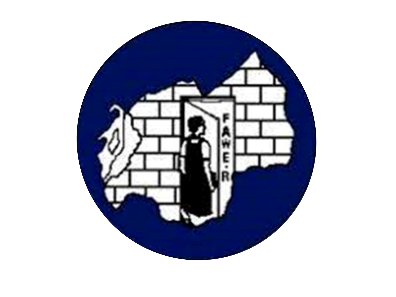 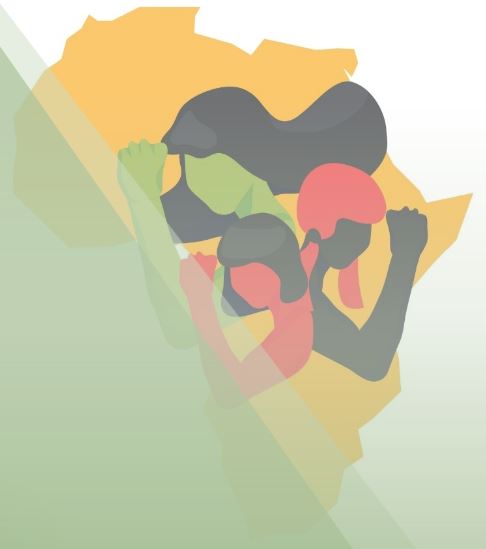 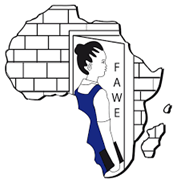 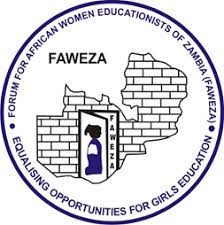 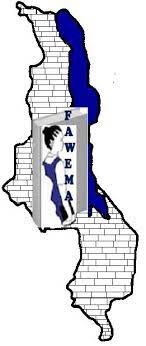 Women and Girls Fund
What is the focus of the Women and girls fund?
Advocacy – the main component
Promoting gender equality and women empowerment 
Non-thematic
Zambia – Central and Lusaka
Eligibility - Women and girl led organisations and Movements
This call is for the Advocacy grant
The advocacy intervention is the main component of the grant. 
Support advocacy campaigns/projects addressing critical issues around gender equality and women empowerment. WGLOs will be encouraged to work in partnerships and coalitions to amplify the impact of their advocacy efforts. 
Research as part of the advocacy interventions can be included. The WGLOs are encouraged to partner with local research institutions or academia when undertaking this research
The proposal can include organisational capacity interventions based on an organisational assessment and a capacity building action plan.
Advocacy – what is it?
This refers to efforts by individuals, groups, or organizations to influence decisions, policies, or practices in society to promote social justice, human rights, or the common good. 
Advocacy is actions intended to influence selected people, governments, private companies, traditional leaders or other institutions (e.g. those providing service delivery)  in order to achieve a desired policy, practice, social, or political change that will benefit particular groups. 
Can be at national, district of community level
Eligibility - TIER 1 - Emerging
These are small, newly established organizations in the early stages of development. They have limited staff, budgets, and infrastructure. Their focus is often on establishing credibility, building networks, and securing initial funding.
Eligibility - TIER 2 - Intermediate
These are in the process of scaling their operations. They may have a more stable funding base, a growing team, and a defined organizational structure. Their focus is often on expanding programs, increasing impact, and professionalizing their operations.
Eligibility - TIER 3 - Established
These are well-established organizations with significant operational capacity, strong governance, and diversified funding sources. They typically have a track record of impact and are focused on sustaining their achievements, influencing policy, and leading in their sector..
Capacity development
A WGLO can apply for capacity building funds linked to their advocacy activities. Identify gaps .. Eg…
 Staffing for the project.
Equipment – Laptops, desktops, printers
Developing organisational policies, reviewing your constitution
Training for staff/volunteers in a given area.
Board training/orientation
Developing systems – financial system, M&E
Funding limits
Social movement fund
The social movement grant can be used over a maximum period of one year though it is expected that smaller grants would be used within six months.
Movements are requested to submit proposals with a minimum budget of ZMK 100,000. The upper ceiling is set at a maximum of ZMK 250,000.
How will the concept notes be assessed?
Organizational capacity and experience (10 points)
Relevance and centrality of the advocacy issue (30 points)
Feasibility and clarity of the Concept (30 points )
Clear gender equality and/or women empowerment focus (10 points)
Clear indication of impacts on women and girls (10 points)
Incorporation of intersectionality (disability, age, social status issues) (10  points)
Key questions – Application
Can we include some service delivery?
No – this is an advocacy grant
Can I apply in partnership with another WGLO?
Partnerships are encouraged especially for the small emerging WGLO.
 If I partner with another WGLO, can I participate in other partnerships
No it is best that you partner with one and do not apply with anyone else.
Key questions – Budget
How detailed should out budget be?
This is concept note level, include the figure the details will be in the full proposal.
Are audited accounts a must for everyone?
No especially not for emerging and intermediate WGLOs
What is not allowed in the budget?
Large capital expenditure – cars, buying infrastructure
What does this mean? Administrative costs should not exceed 10% of the total budget.
Costs that can be included
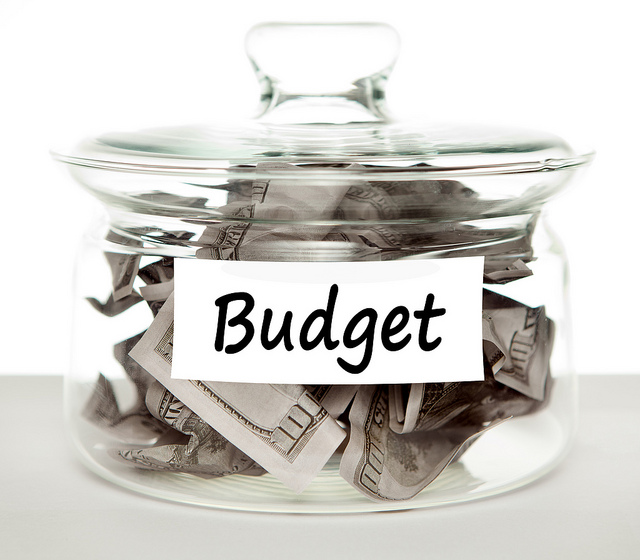 Staff Salaries and Benefits:
Compensation for project managers, coordinators, researchers, and support staff.
Benefits such as health insurance, pension contributions,
This Photo by Unknown Author is licensed under CC BY
Administrative costs that can be included
Software and Technology:
Licenses for productivity software (e.g., Microsoft Office, Google Workspace). Project management tools or software (e.g., Trello, Slack, Asana). Data analysis software, if relevant (e.g., SPSS, Tableau).
Travel and Transportation:
Costs associated with traveling for advocacy-related meetings, conferences, or field visits.
Public transportation, taxis, car rentals, or mileage reimbursements for personal vehicles used for project work.
Communication Costs:
Phone and internet bills.
Subscriptions to advocacy-related databases, research platforms, or online services.
Administrative costs that can be included
Professional Fees:
Fees for auditors or accountants who handle financial oversight.
Marketing and Outreach:
Website hosting and maintenance.
Rent/Utilities:
Rent for office space (if applicable).
Utilities such as electricity, water, heating, and air conditioning.
Insurance:
Insurance for office equipment, project activities, and personnel.
Contingency:
A small reserve for unexpected administrative expenses.
Office Supplies: 
Stationery, printer ink, paper, and other general office materials.